Who is Subsidized? Allotment of Earmarked Bonds in Pension Funds
Eitan Sheshinski*, Ido Kallir** 

The Israel Democracy Institution & the Hebrew University *
Ono Academic College **

The Israel Academy of Science and Humanities  Pensions  Seminar
March 2018
Government intervention in pension funds
Government intervention can take several shapes. In Israel we observe four different methods that are applied simultaneously:
A . The National insurance institute's Old age pension that is intended to enable a minimal standard of living (~2300 NIS, or 660$)
B. Private Pension funds that provide Employment pension that is designed to provide savers with a standard of living that is as close a possible to what they had prior to retirement. Here the government intervention is in the form of:
B1. Mandatory deposit of at least 18.5% out of salaries up to 10,000~ NIS
B2. Tax benefits for salaries  up to 25,000~ NIS/ deposits of 22.83%
B3. Issuance of Earmarked bonds for salaries up to ~20,000 NIS
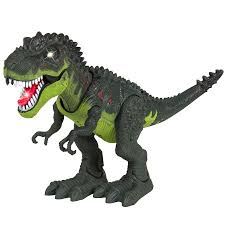 Earmarked Bonds
Earmarked bonds are Dinosaurs . They were issued by the Treasury in large numbers during the inflation era.  Since 1995 they are issued  exclusively for New pension funds. 
They guarantee an annual interest of 4.86% plus linkage to the Consumer Price Index (CPI).  
The bonds are not traded and are exclusively exempted from Fair Value  accounting and therefore have zero impact on a pension fund’s measured VAR, unlike any other instrument. 
Until 2017 savings in pension funds were eligible for earmarked bonds up to an upper limit of 30% of the savings portfolios, regardless of the monthly contribution , wealth nor age.   
The original reasoning: The State anchors 30% of the return on pension savings, while the rest of the portfolio is invested in the capital market.
 => Households will consider their pension savings to be safer; institutional investors will be  encouraged to seek riskier assets.
Pension funds Vs. Provident funds: Delta exposure Equity
Pension funds Vs. Provident funds: Delta exposure  foreign assets
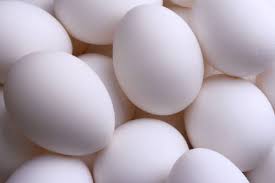 Subsidy
Though not on purpose , earmarked bonds became a source of subsidized return. The bonds today serve not only as a fixed return anchor but also as a significant subsidy
When the scheme was launched, 20Y government CPI bonds were traded at 4.8%-5%, so  Ear marked bonds were just an anchor of fixed return. 
Now days, 25Y CPI-linked government bonds are traded an average yield of 2.2%. Such a rate can be translated into a 2.66% subsidy for bondholders. Thus, the more a person deposits in a pension fund, the higher the subsidy he/she receives 
As more money is deposited in the pension funds ( ~40 Billion NIS in 2017 alone), the cost of subsidy increases.
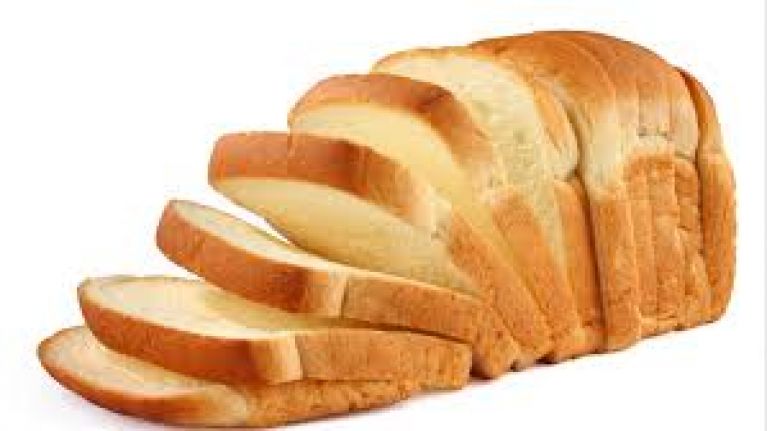 The 2017 scheme
Until 2017 savers received Ear Marked bonds protection for 30% of their savings, regardless of age, income, or value.
With the aim of providing grater protects for elderly savers the Capital Market Authority announced in 2016 that a change in the way designated bonds were distributed would be implemented during 2017.
 According to the plan, savers over the age of 60 would be eligible to receive 60% of the earmarked bonds, while the balance would be dispersed to other savers, with this remainder to decrease over time. 
By the end of the process, retirees will receive 60% of the designated bonds, savers between the ages of 50 and retirement will receive 30% and young savers under the age of 50 will not receive designated bonds at all.
Pre and post 2017 models of allotment
Research Questions
Though we stopped subsidizing milk, eggs or bread, because it was found to be inefficient (Dahan 2011) we still subsidize pensions. 
Subsidy is not cancelled because of exogenous reasons and therefore it is (relatively) constant in terms of budget.   
One of the main objectives of the government’s pension policy is to minimize poverty among elders (D. Salinger, Commissioner of Capital Markets and Savings, May 2017) 
 Are we using the 3 Billion NIS subsidy in the optimal way?
Can  we use the current bonds to have the low income savers better off? 
If the original idea was to anchor, rather then to subsidize, can we use the same sum of money to get better results in terms of “worst case scenario”?
Since the earmarked bonds scheme is “here to stay” we study  only the manner in which the bonds are distributed without discussing advantages and shortcomings.
We refer to the basic model adopted by the Capital Market Authority as Model A. 
Our alternatives we propose (B and C) meet the limit of the earmarked bonds as issued by the Ministry of Finance, and do not exceed the growth rate of the public's savings in pension funds. However, in addition to the age variable, these models also consider levels of income
Models
1. Model A: Outline of the New Capital Authority, by age. Starting in 2022, eligible members up to the age of 50 will not receive designated bonds at all; members up to the age of 60 will receive 30%, and members over the age of 60 will receive 60%.
2. Model B: Alternative Approach, by Age and Income. This paradigm is based on the same amount of designated bonds and by age as in the Ministry of Finance's model, but with a different distribution scheme, one based also on wage levels. Specifically, low wage earners would receive a higher proportion of designated bonds relative to high wage earners.
3. Model C: Alternative Approach, by Age, Income and Changes in Yield. This proposal is based on the same cost of allocating earmarked bonds as in the Ministry of Finance's plan, but the distribution would be according to salary level (similar to Model B.). In addition, Model C proposes to reduce the yield of designated bonds to 4%, instead of 4.86%. This would be done without exceeding the budgetary framework, so that in this model, low-wage earners would receive higher rates of earmarked bonds relative to high-wage earners
[Speaker Notes: Since the Earmarked bonds model is  here to stay we study  only the manner in which the bonds ( and hence the subsidy) are distributed without discussing advantages and shortcomings.
We refer to the basic model adopted by the Capital Market Authority as Model A. 
Our alternatives we propose (B and C) meet the limit of the earmarked bonds as issued by the Ministry of Finance, and do not exceed the growth rate of the public's savings in pension funds. However, in addition to the age variable, these models also consider levels of income]
the plan proposed by the Capital Market Authority ( Model A) does not take the income variable into account. In contrast, the alternatives we propose do combine this dimension. In order to determine how the inclusion of income in its various forms affects monthly pension payments, we will present an analysis of the three alternatives, according to three income brackets:  
A. Minimum wage earners: NIS 5,000 gross.
B. Those earning double the minimum wage: NIS 10,000 gross.
C. Wage earners with a salary of four times the minimum wage and the cap for receiving the subsidy: NIS 20,000,
Our simulation is based on breakdown of the average salaries of deciles 1 to 9  of the workforce (10th decile additional compensation are not entitled to EM bonds)
Methodology
We build our  R-Project analysis with Latin hypercube simulation tool.  For its advantages over ordinary Monte Carlo simulations see McKay, Beckman and Conover (1979),  Tang (1992) and Ye (1998). 
The simulation was performed by running 10,000 scenarios for each of the models presented,  salary levels and typical savers with different genders and age.
for the free market portion of the portfolio We divide the portfolio by asset classes into 13 different asset classes (AC) 
For each AC we compute the 20 years (240 periods) four moments of distribution and the VARCOVAR matrix between the AC. 
Next for each AC we match the best fitting distribution , typically a Gamma ,Log normal or Weibull distribution, (not the normal distribution).
We build a 30 years ( 360 months) simulated projection of the synthetic  fund performance given a the complex matrix of tax deductions, management fees and insurance load, while injecting for each year, the “right” mixture of EM bonds and free market portfolio.

For each model, we present the median probability (50%) for accumulation at retirement age and the possibility of a worse scenario of at a probability of 5%.
[Speaker Notes: (The treasury tested the its model (A) under the assumptions of normal distribution and zero correlation )

LHS ensures that the ensemble of random numbers is representative of the real variability whereas traditional random sampling (sometimes called brute force) is just an ensemble of random numbers without any guarantees.]
Pension funds portfolio
Allotment:  Model A Vs. Model B
Model A Vs. Model C ( with 4% return)
Table 2: Expected monthly pension payment
Table 2A: Expected additional monthly  payment
We present only two alternative models, any model that we applied was superior to the  benchmark.  The 4% return is presented simply because 4 is a round number
Discussion
The issuance of Earmarked  bonds allow us to examine government intervention policy in a narrow , yet meticulous manner. 
We consent to the budget external constraint and the actual financial instrument in order to focus on a single question: can     
The simulation shows that Capital Market Authority's policy is suboptimal. correct, though it can be improved. The outline decided upon by the Capital Market Authority does not take into account previous findings, nor does it incorporate advanced research methodologies and simulations so as to examine the effects of designated bond distributions on future pensioners.
While the gradual distribution of designated bonds over a period of time is appropriate, a uniform issuance for all salary levels is mistaken.
A. Such a distribution scheme perpetuates the subsidizing of the highest decile households (from the 9th decile and up) and actually increases it, in comparison to low-income households. There is no apparent logic to distributing this allowance in such a manner.
B. Such a division increases the chances that low income households will reach retirement age with low and even deficient pensions.
C. There is a clear advantage to increasing the allocation of designated bonds, even if at a lower interest rate, especially for weak households. The increase in earmarked bonds would enable the pension fund to maintain an asset portfolio for such people, consisting entirely of supposedly risky assets (shares), but without an increase in the overall risk. Such a result is possible thanks to the anchor.